Практичне заняття №3Побудова відкосу уступу випуклого та плоского профілю.
Вихідні дані:
кут внутрішнього тертя ρ, град;
зчеплення k, т/м2;
питома вага γ, т/м3;
висота уступу Ну, м.
Вихідні дані наведені в табл. 1. (Задача №1).
3. По таблиці 3 (методичка) для побудови випуклого профілю знаходимо величину приведеного закладення L' при заданому куті внутрішнього тертя ρ.
4. Дійсні значення закладення знаходимо за формулою:L = L’ × H 90
5. Знаходимо декілька проміжних значень Н і L і заносимо їх до таблиці
6. Знаходимо декілька проміжних значень Н і L і заносимо їх до таблиці
7. За даними, точками Н і L будуємо відкос випуклої форми в системі координат НОL. Для цього будуємо спочатку систему координат та за отриманими даними координат внесеними до попередньої таблиці будуємо характерні точки відкосу. Точка з максимальними значеннями H та L (т.А) відноситься до верхньої бровки уступу
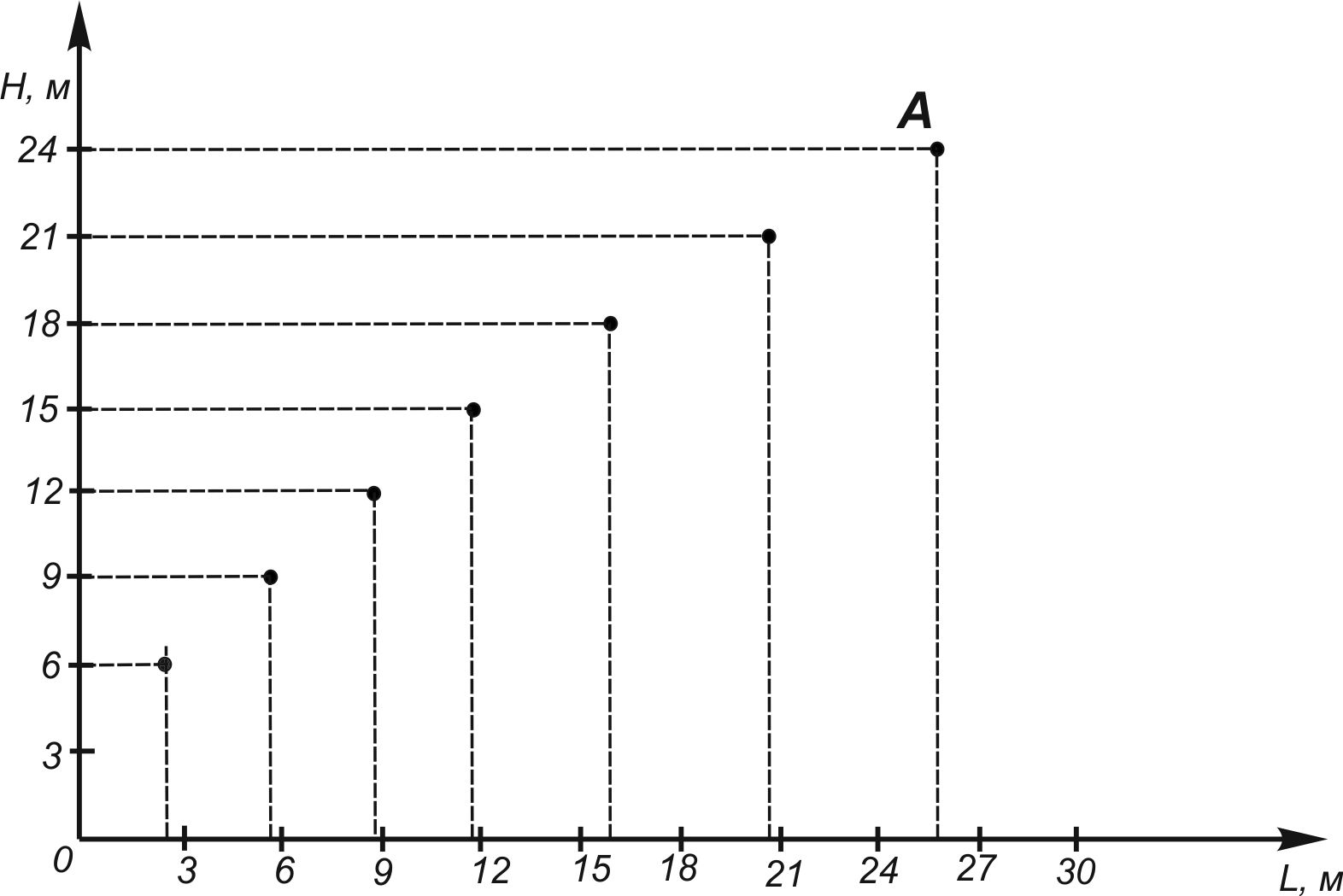 8. Сполучаємо побудовані точки та отримуємо профіль відкосу випуклої форми
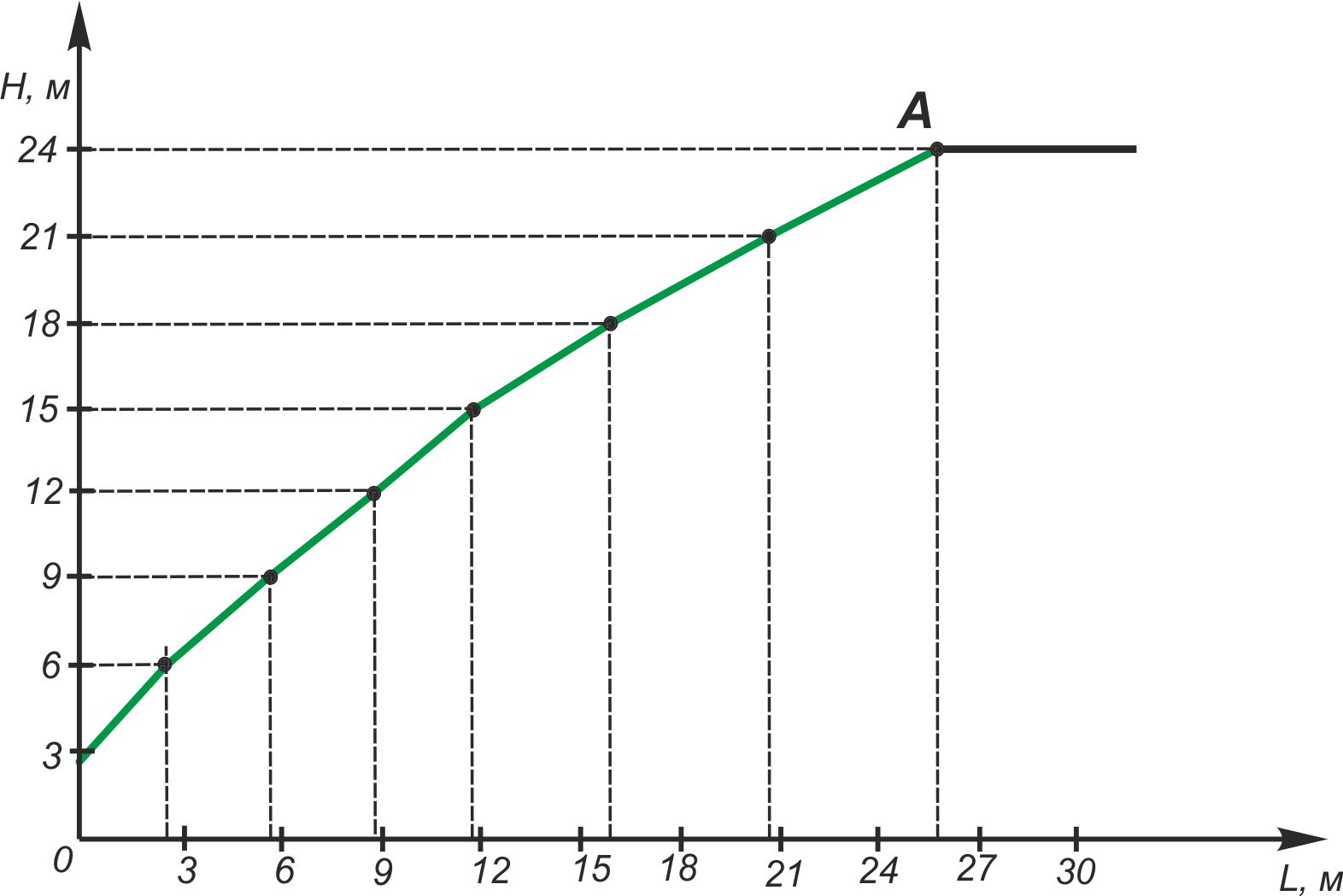 9. По значенню кута внутрішнього тертя ρ і умовної висоти уступу Н' по табл. 5 (методичка) для побудови плоского профілю відкосу уступу знаходимо кут укосу плоскої форми β.
10. По значенню кута внутрішнього тертя ρ і умовної висоти уступу Н' по табл. 5 (методичка) для побудови плоского профілю відкосу уступу знаходимо кут укосу плоскої форми β та відкладаємо його у вигляді відрізка OM від початку координат О до перетину з верхньою площадкою уступу (точка М)
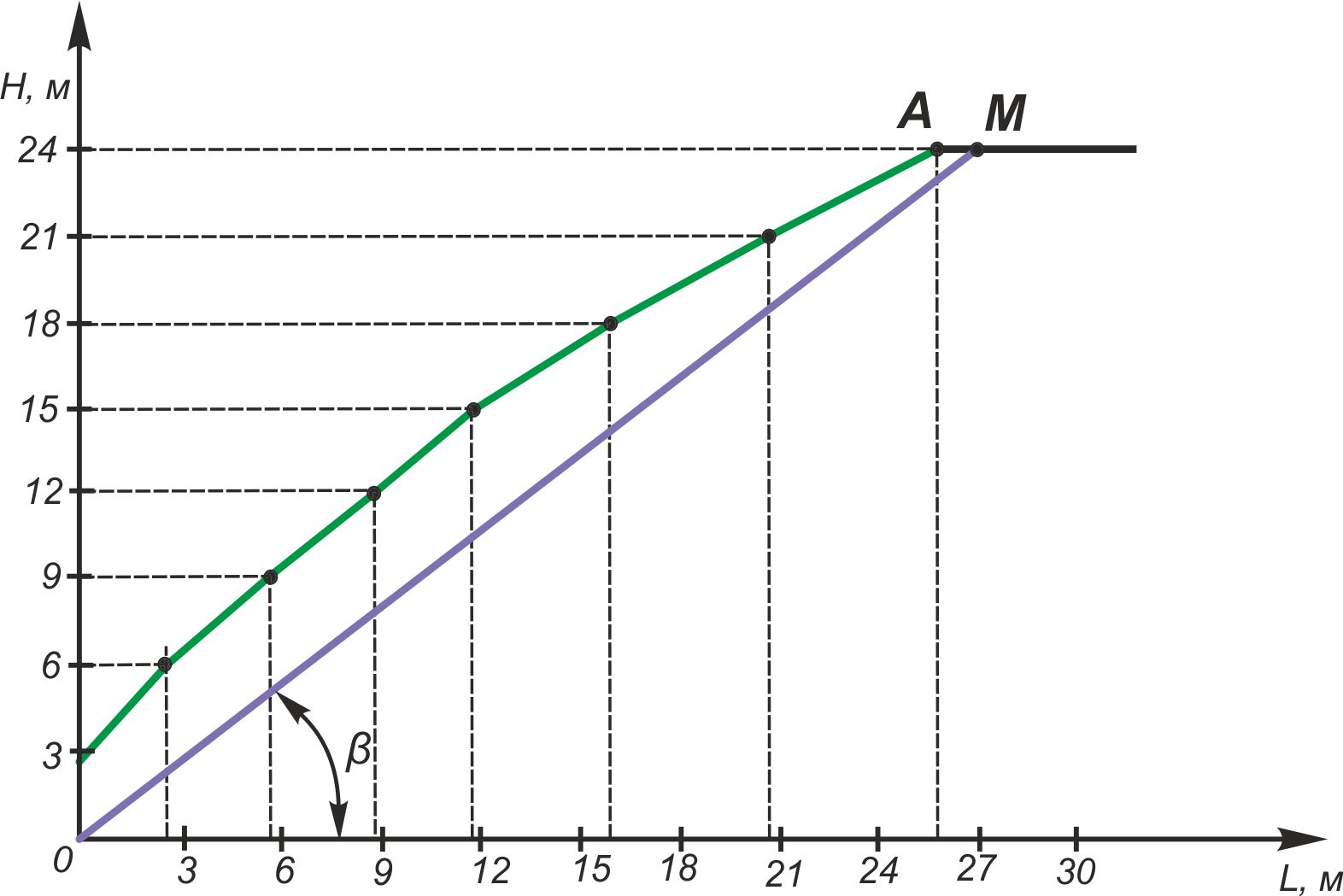 11. Знаходимо результуючий кут відкосу α випуклої форми. Для цього з’єднуємо лінією точки А і О.
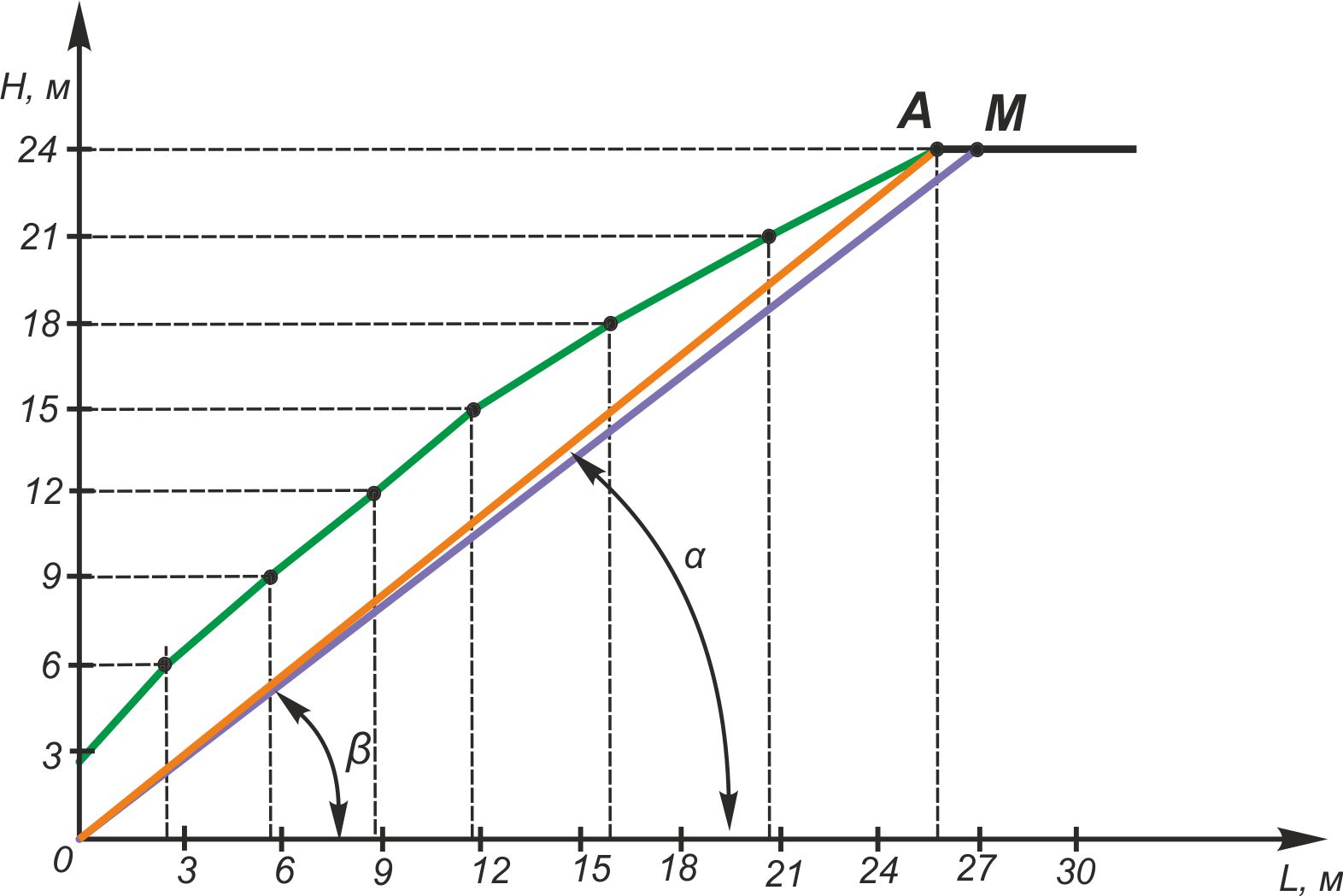 12. Виконуємо спрямлення випуклого профілю. Для цього уступ по висоті ділимо на три рівні частини (прямі а і b). Пряма а перетинає випуклий профіль в точці В, а відрізок ОA результуючого відкосу в точці D.
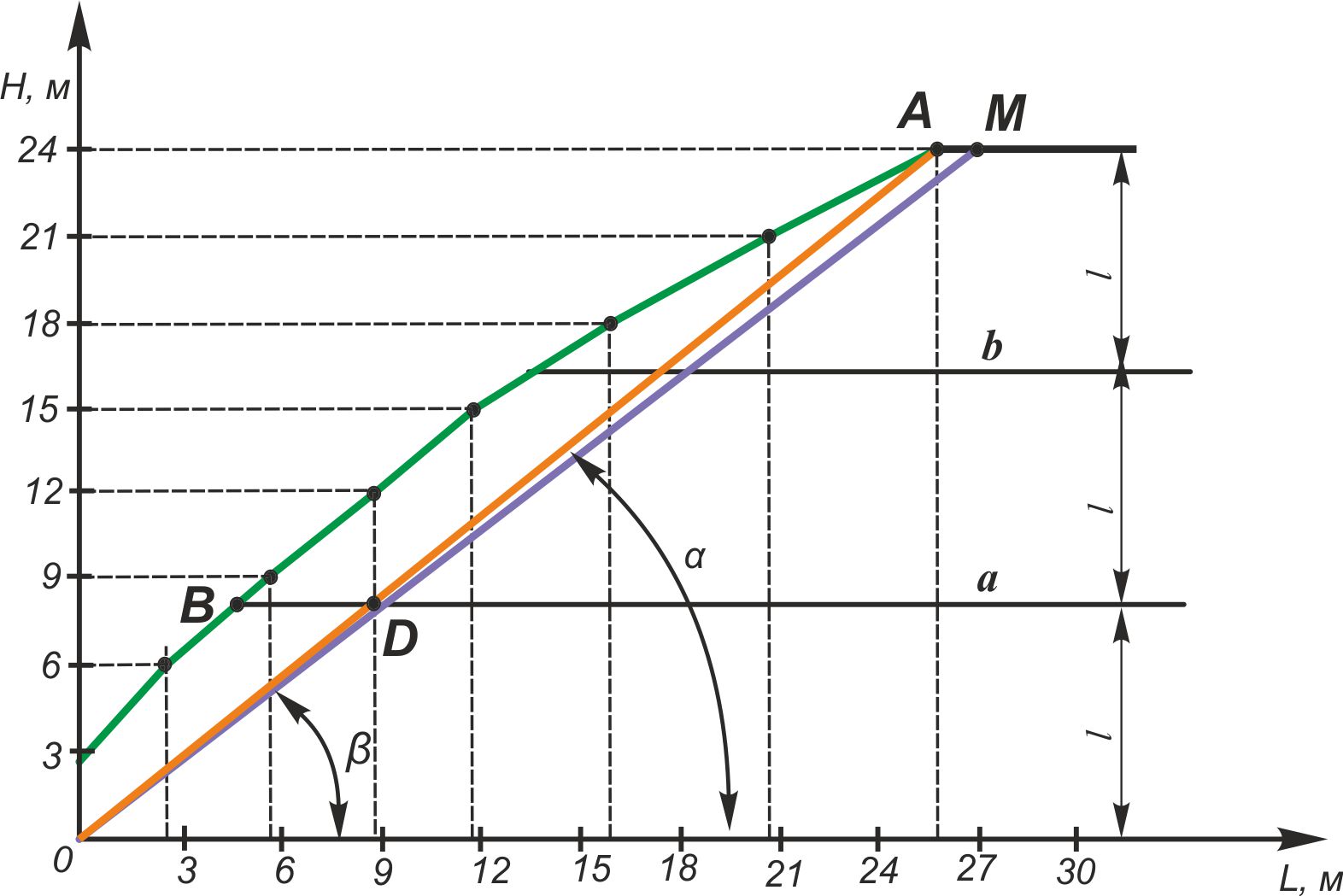 13. Визначаємо середину відрізка ВD – точка C. Сполучаємо початок координат з точкою C та отримуємо перший відрізок лінії спрямлення випуклого профілю відкосу уступу.
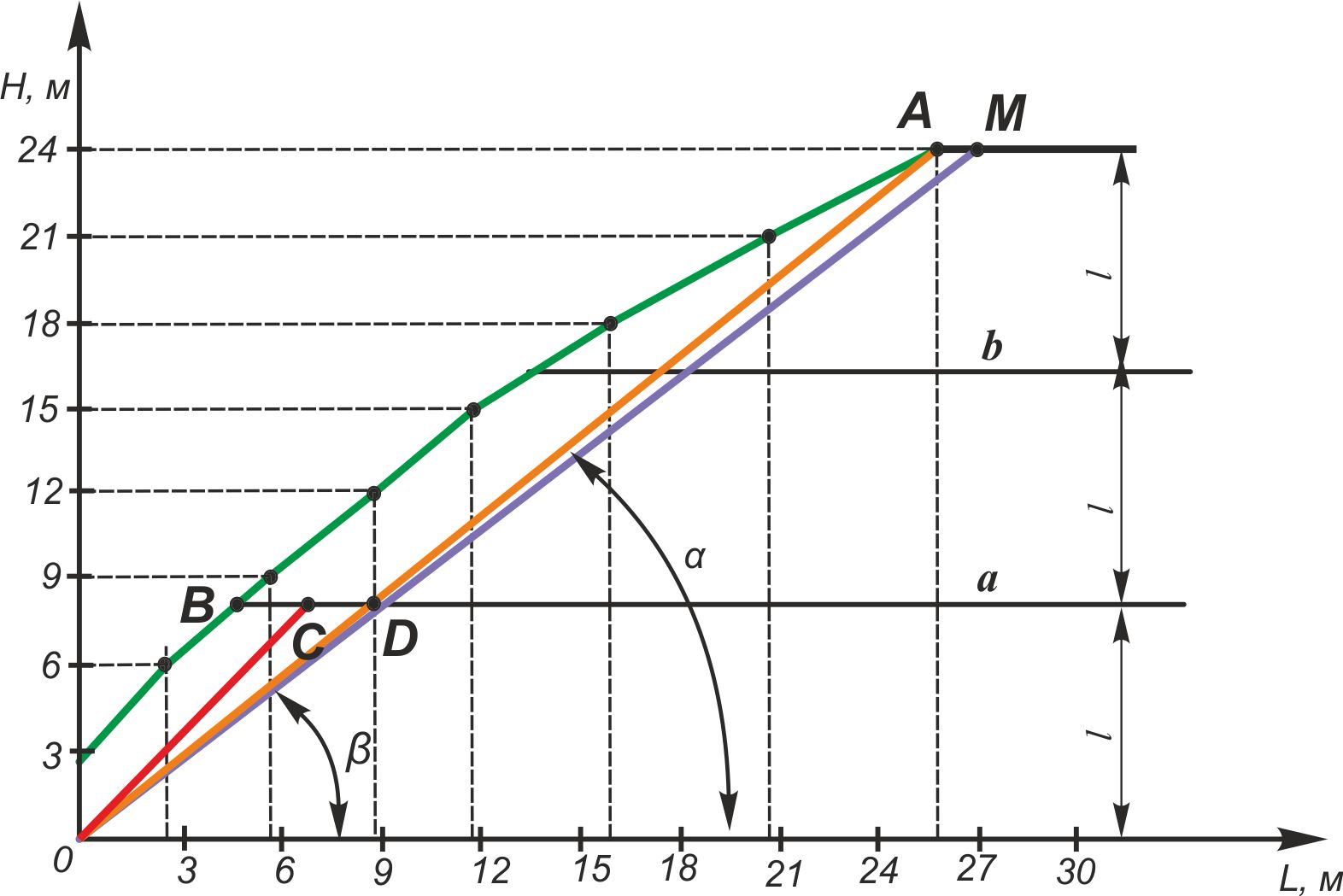 14. Далі з точки D проводимо пряму під кутом α до горизонту до перетину з прямою b і одержуємо в перетині точку К.
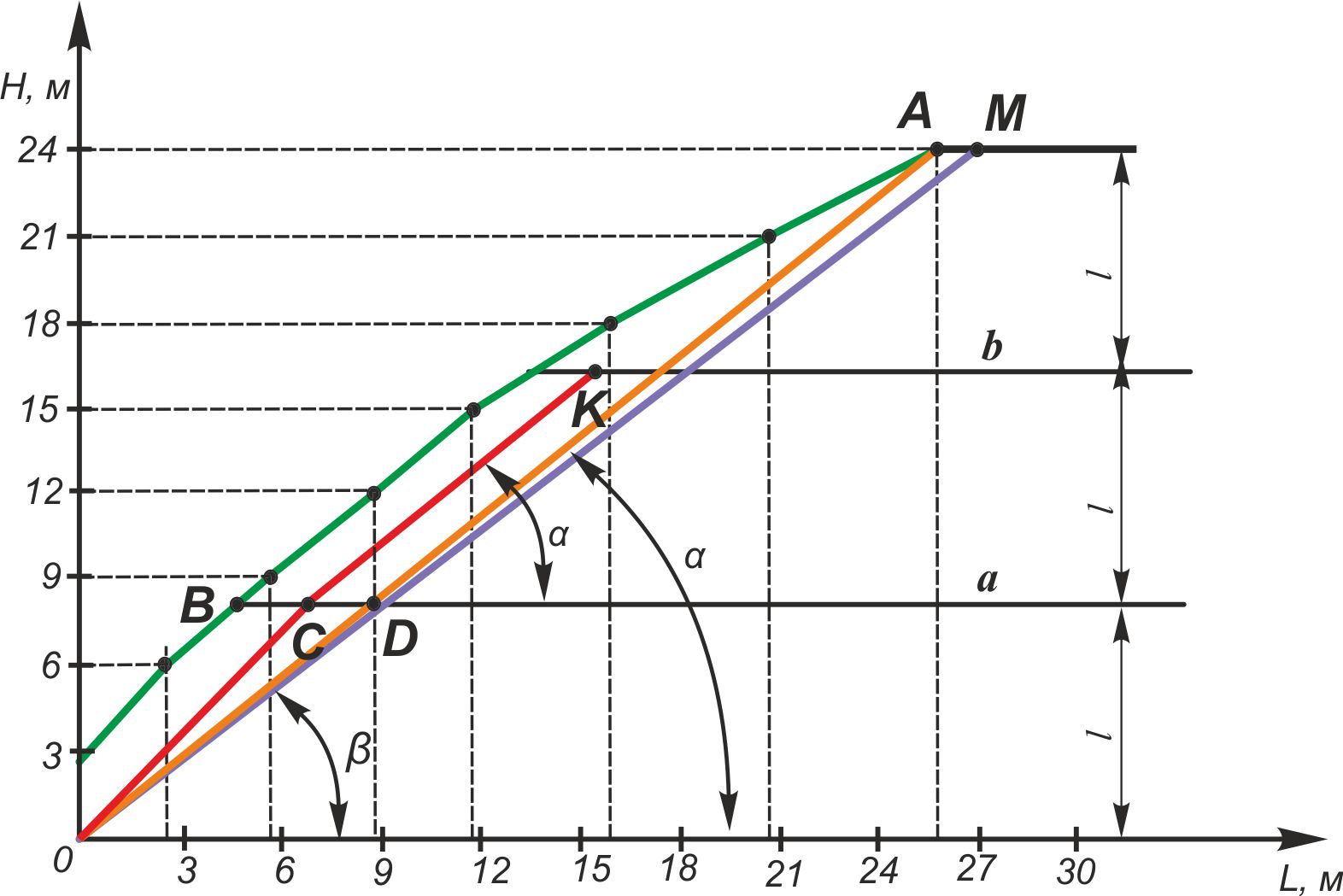 15. Далі з’єднаємо точку К з верхньою брівкою уступу (т. А). Отже лінія ОCКА є лінією спрямлення випуклого профілю відкосу уступу.
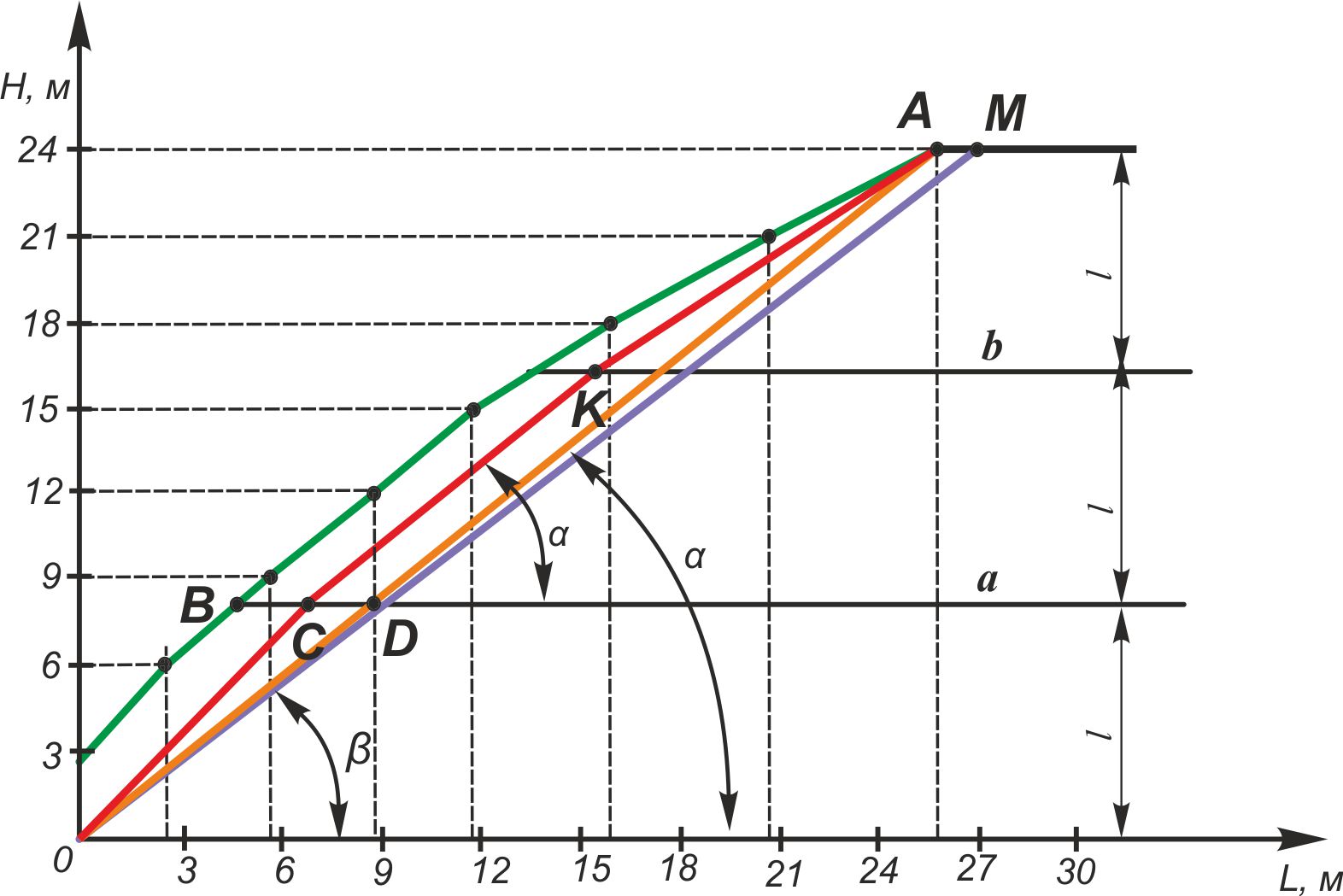 Практичне заняття №4Розрахунок стійкості багатоярусного відвалу.
Вихідні дані:
кут внутрішнього тертя породи ρ, град; 
зчеплення породи κ, т/м2;
питома вага породи γ; т/м3;
кут природного відкосу α, град;
висота відвалу Н, м.
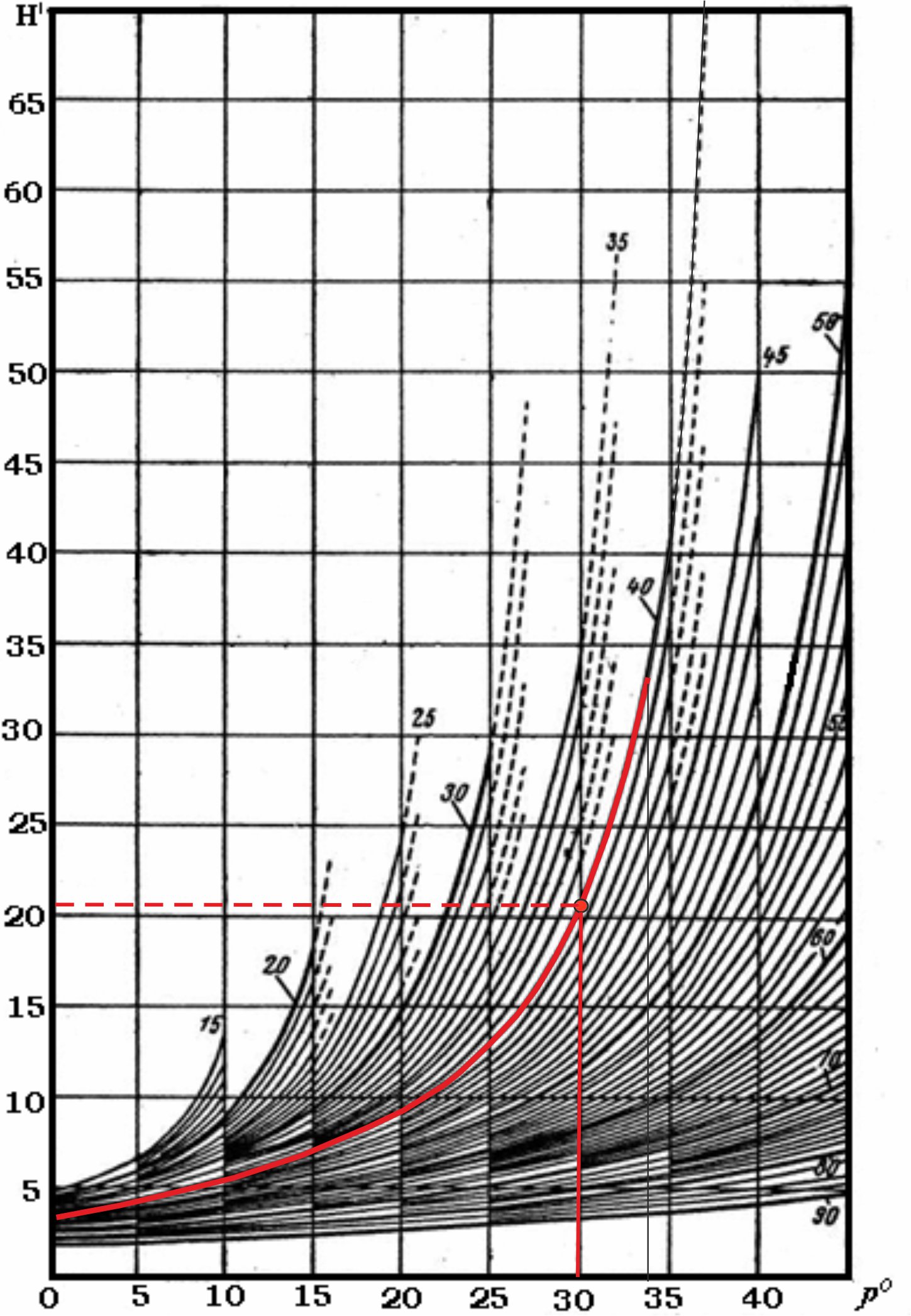 1. За графіком (рис. 9) знаючи кут внутрішнього тертя ρ та кут природного відкосу α знаходимо граничну висоту Н' в безрозмірних координатах.
2. Визначаємо розрахункову граничну висоту ярусу відвалу:
де Н' – безрозмірна гранична висота;
      κ - зчеплення породи κ, т/м2;
      γ – питома вага породи; т/м3.
Так, як Н > hя, то необхідно застосувати багатоярусне відвалоутворення.
3. Знаходимо кількість ярусів:
де Н – висота відвалу, м.
4. Визначаємо результуючу граничну висоту в безрозмірних координатах:
Знаючи кут внутрішнього тертя ρ і граничну висоту Нгр за графіком знаходимо результуючий кут укосу αр.
5. Профіль багатоярусного відвалу будуємо наступним чином:– будуємо систему координат;– будуємо горизонтальну пряму а від вертикалі на висоту відвалу;– з точки F (нижня бровка) під кутом αр проводимо пряму FА (точка А – верхня бровка)
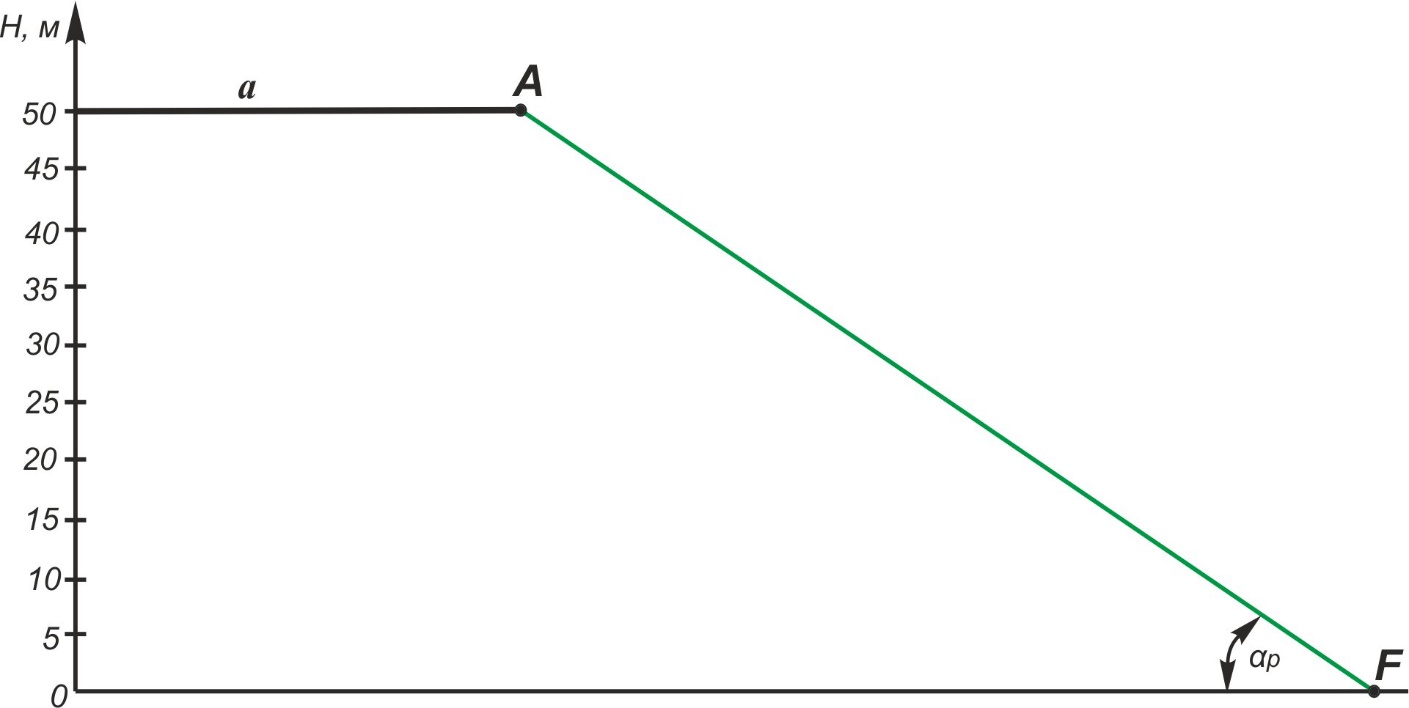 6. Ділимо висоту відвалу на  кількість ярусів nя з висотами, сума яких повинна дорівнювати Н і висота кожного ярусу не повинна перевищувати hя;
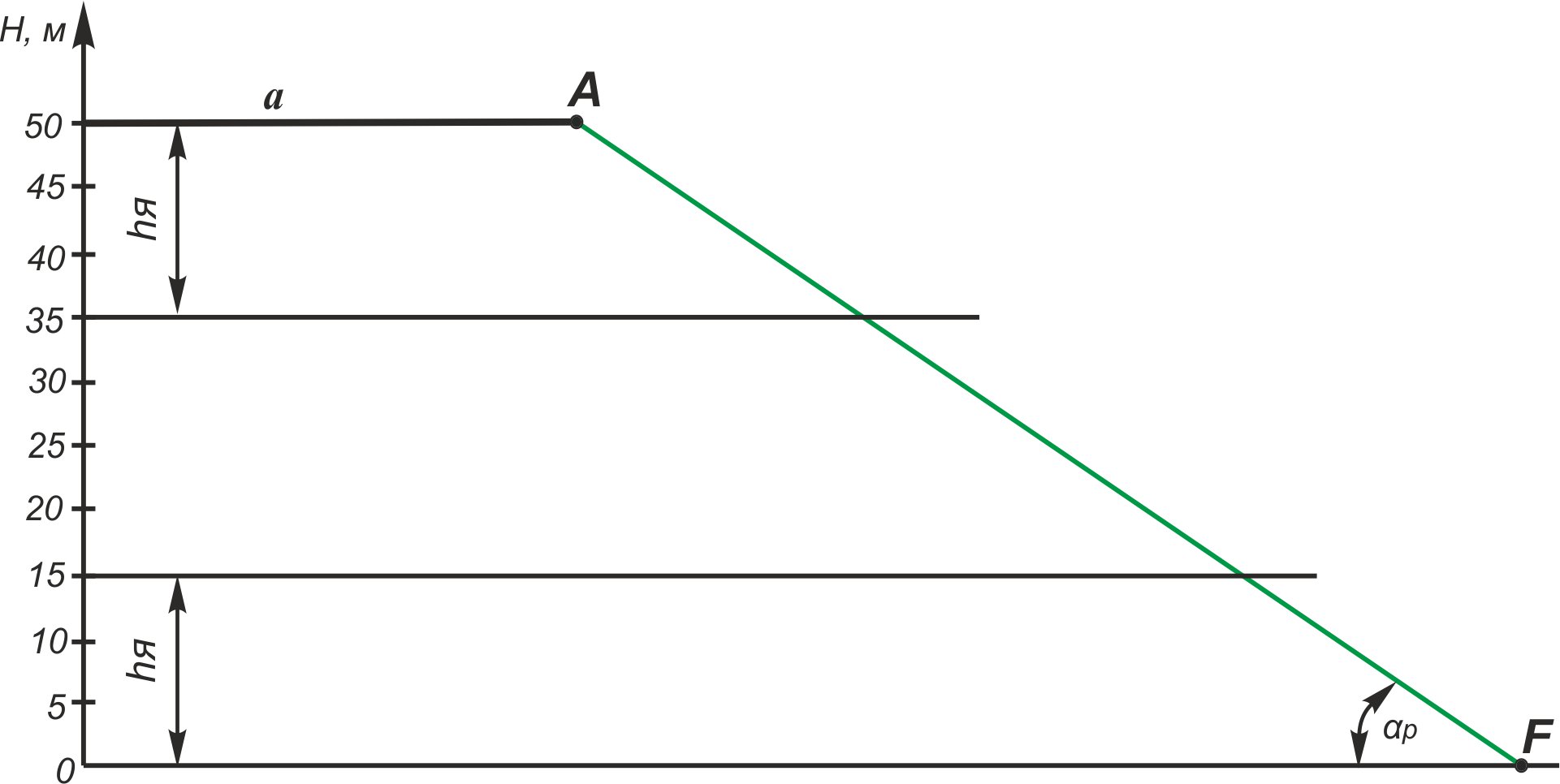 7. З точок А та F під кутом природного укосу α проводимо прямі на висоти відповідних ярусів і отримуємо точки В і Е відповідно;
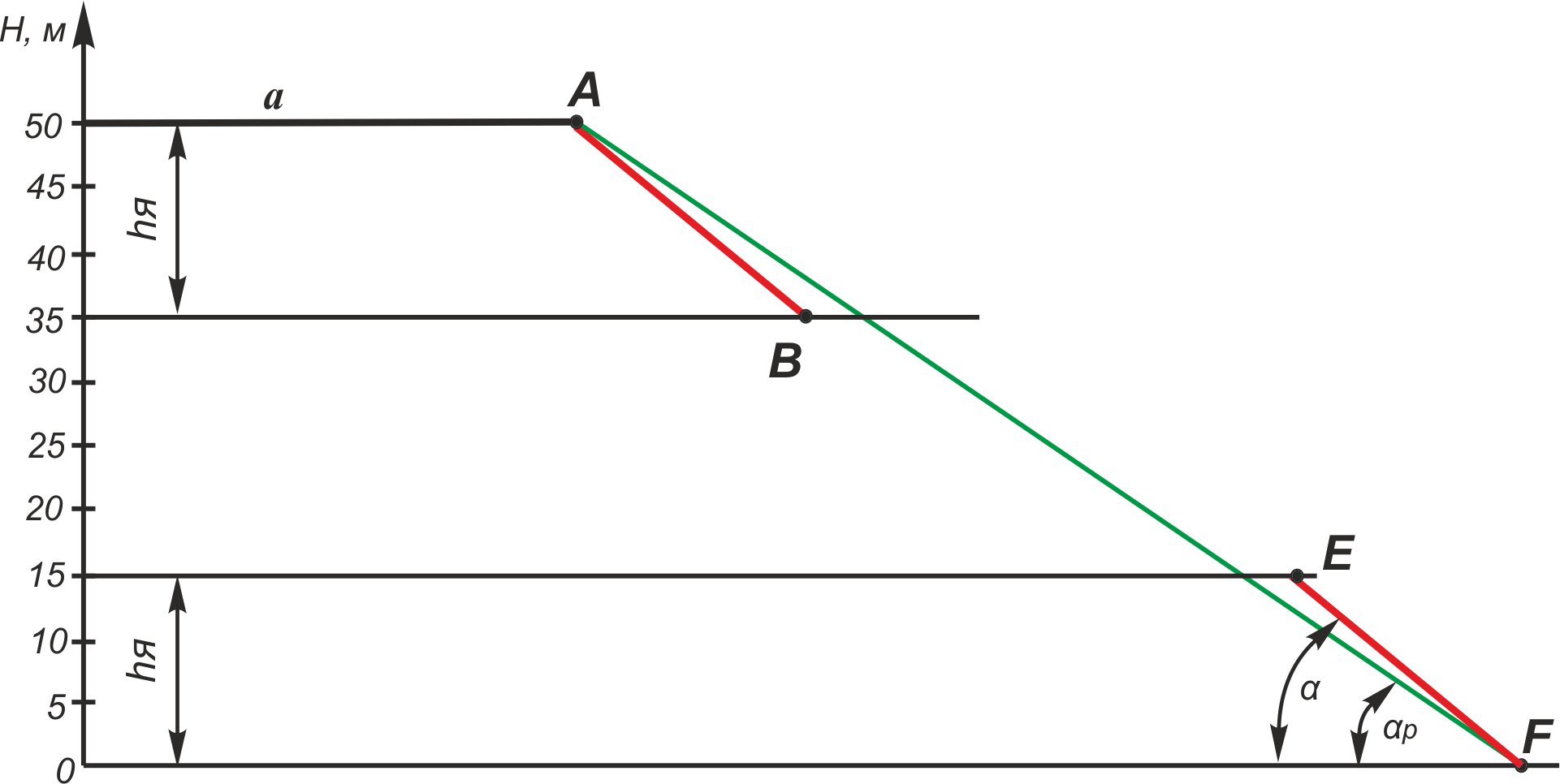 8. З точок В і Е проводимо горизонтальні прямі, які перетинаються з прямою АF в точках G і Н.;
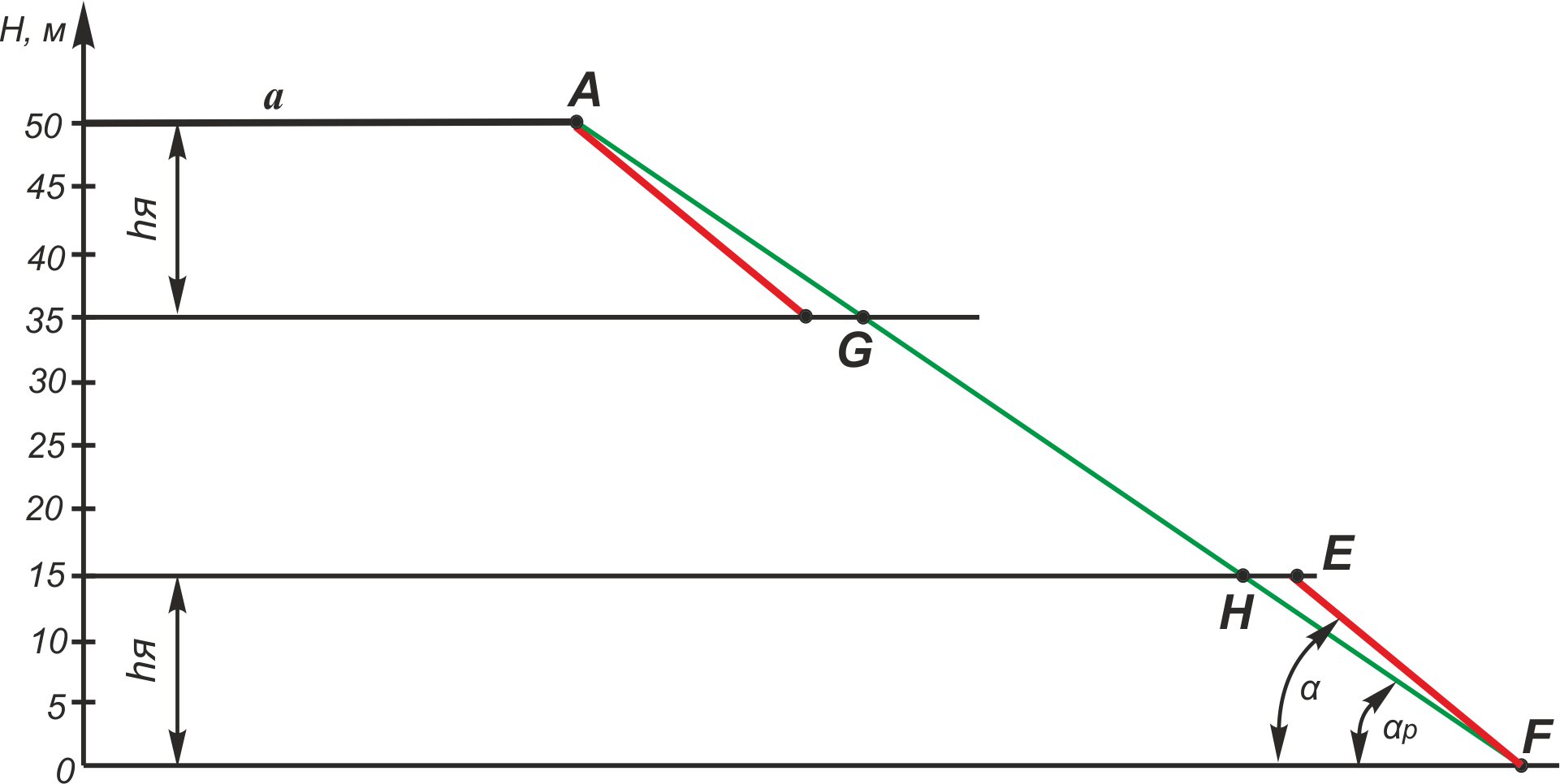 9. Ділимо відрізок GH навпіл позначивши  точку О. З цієї точки О  проводимо пряму під кутом природного відкосу α до перетину в точках С і D з попередньо нанесеними горизонтальними прямими.
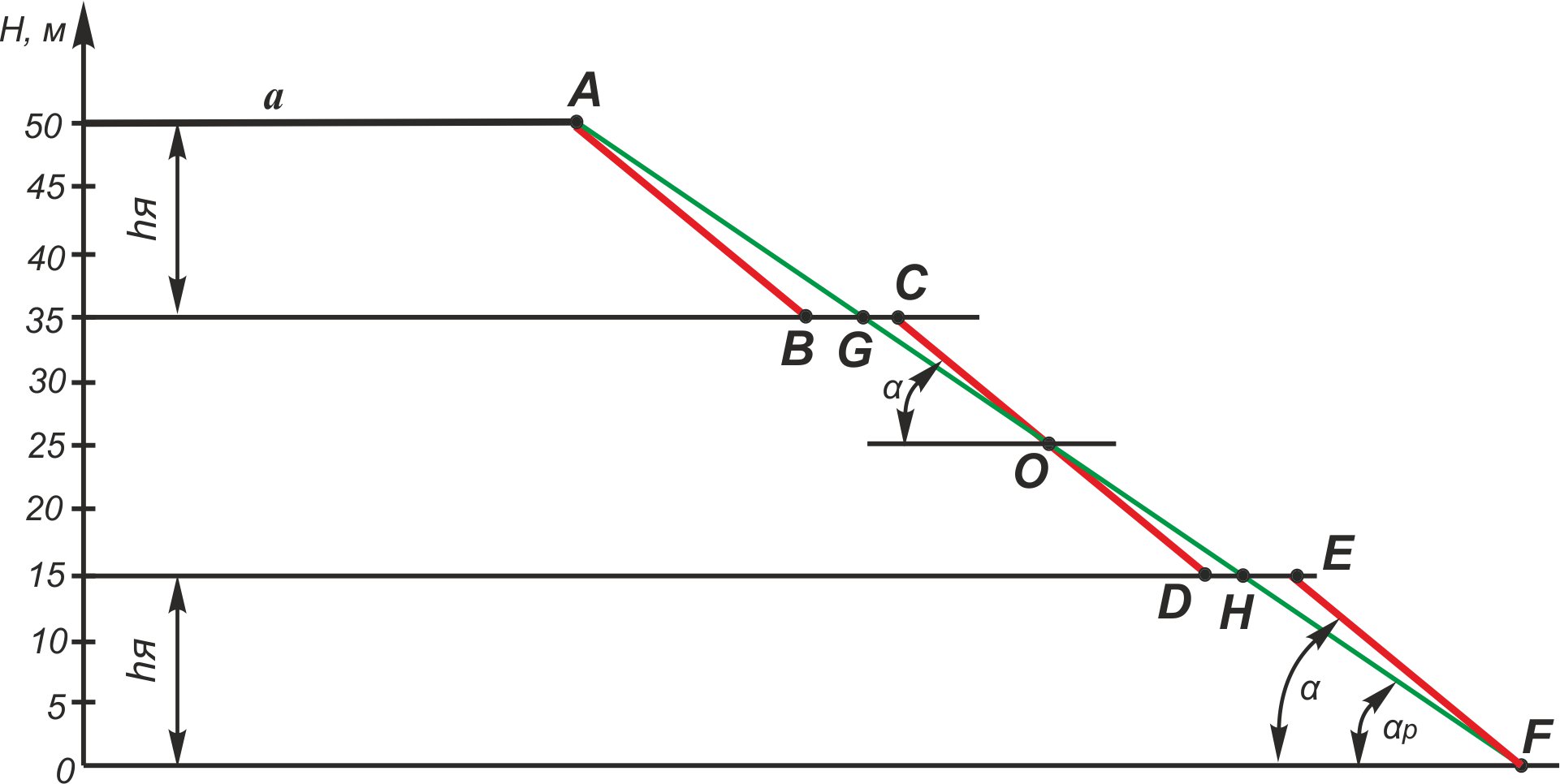 10. У такий спосіб отримали контур АВСDЕF багатоярусного відвалу
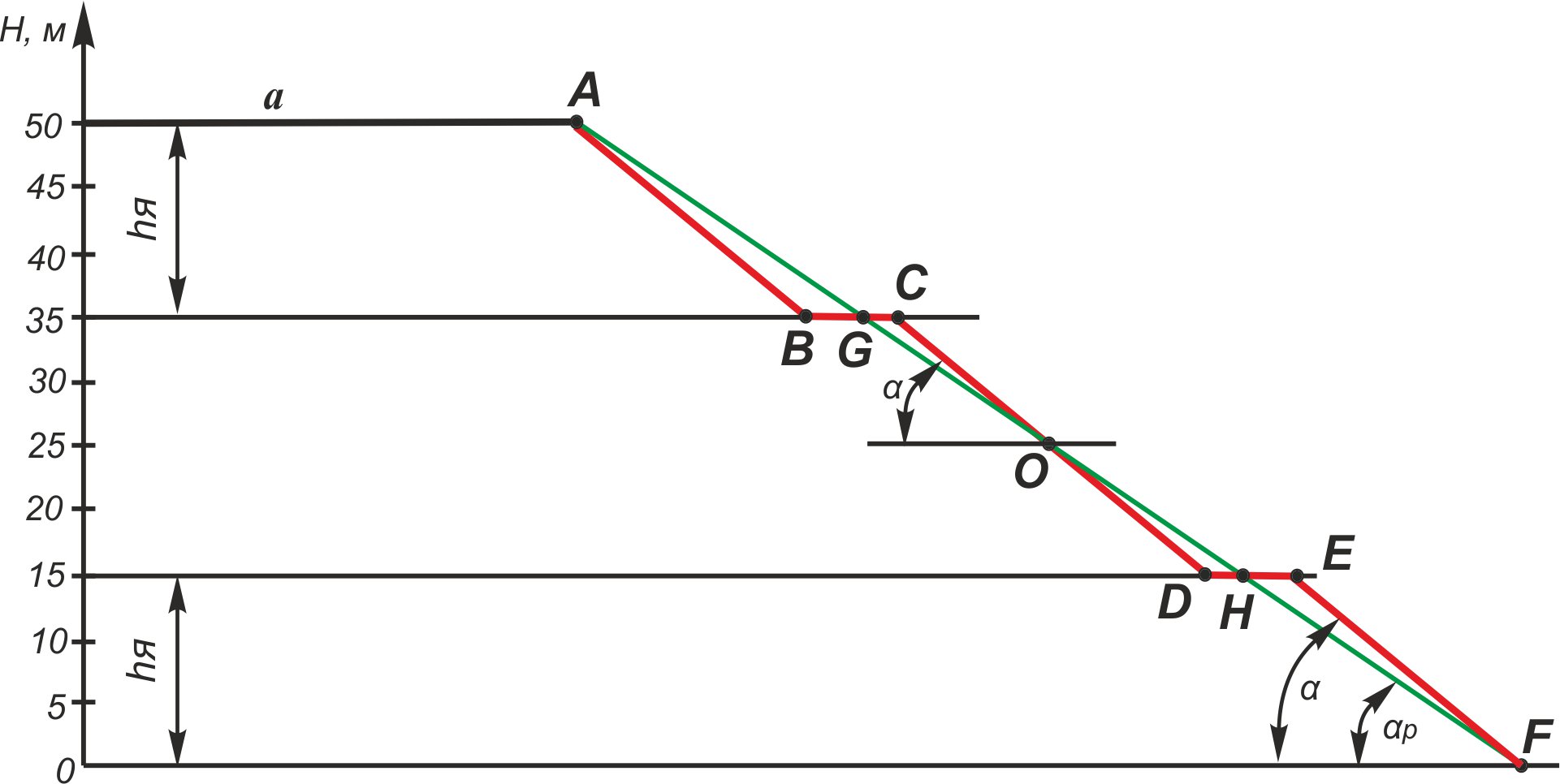